МУ «Управление общего и дошкольного образования Администрации города Норильска»
ПРИОРИТЕТНЫЕ

 НАПРАВЛЕНИЯ РАБОТЫ 
на 2021-2022 учебный год
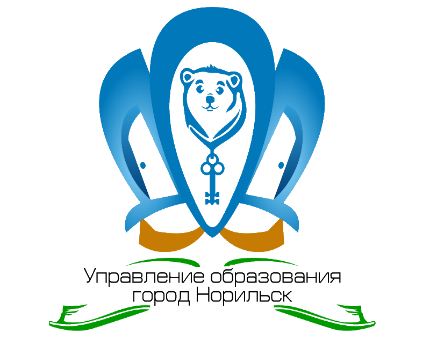 ГЛАВНАЯ СТРАТЕГИЧЕСКАЯ ЦЕЛЬ
Обеспечение развития системы образования в интересах формирования социально активной, гармонично развитой, творческой личности, на основе духовно-нравственных ценностей народов Российской Федерации, исторических и национально-культурных традиций в соответствии с особенностями и возможностями региона
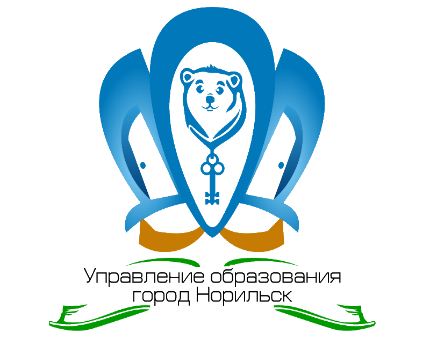 ПРИОРИТЕТНЫЕ НАПРАВЛЕНИЯ
Обеспечение выполнения показателей и результатов национального проекта «Образование» через реализацию региональных проектов «Современная школа», «Успех каждого ребенка», «Цифровая образовательная среда», «Патриотическое воспитание граждан Российской Федерации»
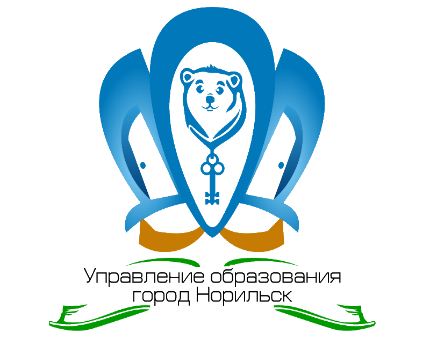 ПРИОРИТЕТНЫЕ НАПРАВЛЕНИЯ
Обеспечение качества и доступности дошкольного образования; 

Создание условий для достижения новых образовательных результатов;

Обеспечение  повышения  качества образования.
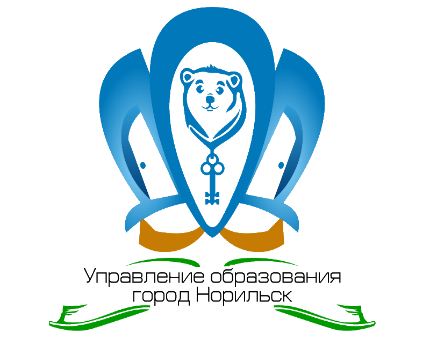 ПРИОРИТЕТНЫЕ НАПРАВЛЕНИЯ
Создание условий для управления системой воспитания и социализации обучающихся;

Обеспечение развития цифровой образовательной среды;

Повышение потенциала педагогических кадров в условиях изменений;

Создание позитивной образовательной среды.
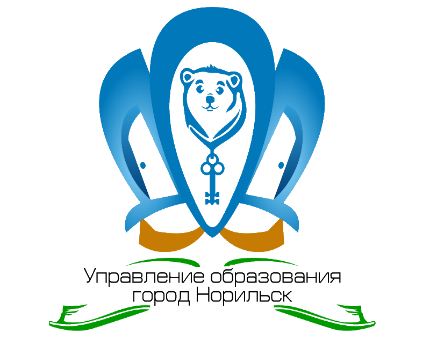 ВЫСТУПЛЕНИЕ ПРЕЗИДЕНТА НА ВСЕРОССИЙСКОМ ОТКРЫТОМ УРОКЕ
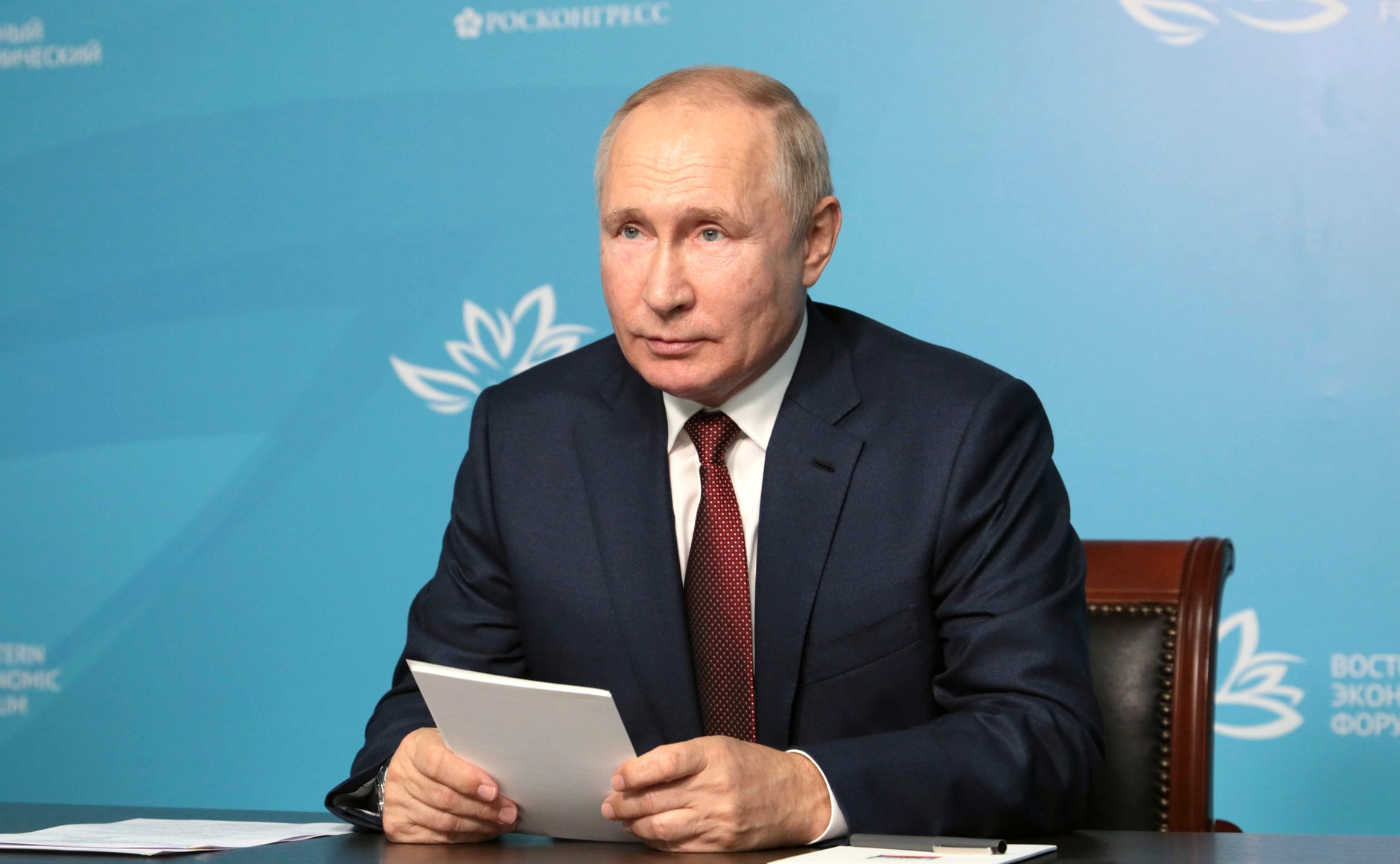 «Если каждый из нас будет   двигаться вперед, это будет означать безусловное движение вперед всей страны»
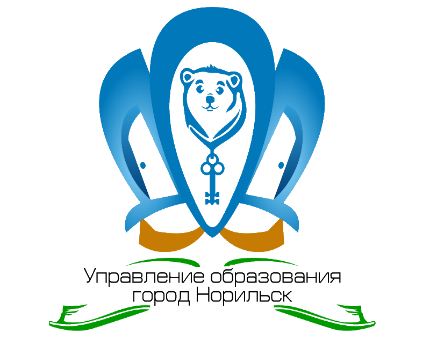 МУ «Управление общего и дошкольного образования Администрации города Норильска»
СПАСИБО ЗА ВНИМАНИЕ!
УСПЕХОВ В НОВОМ УЧЕБНОМ ГОДУ!
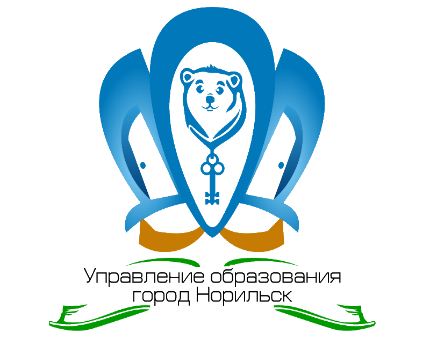 Норильск, 2021